Recursos léxicos del español de chile
Integrantes: Poulette Fuentealba
                  Bárbara Lagos
                  Javiera Muñoz
                  Tamara Zagal.
Objetivo
Recursos léxicos del español de Chile
Tipos de Chilenismos
Juegos de palabras
Recursos Lingüísticos de expresión de la afectividad
Conclusión
Obra de Rabanales
El léxico del español de Chile está  constituido por:
Voces peninsulares
Criollas
Indígenas
Mestizas
Extranjeras
Chilenismos semasiológicos
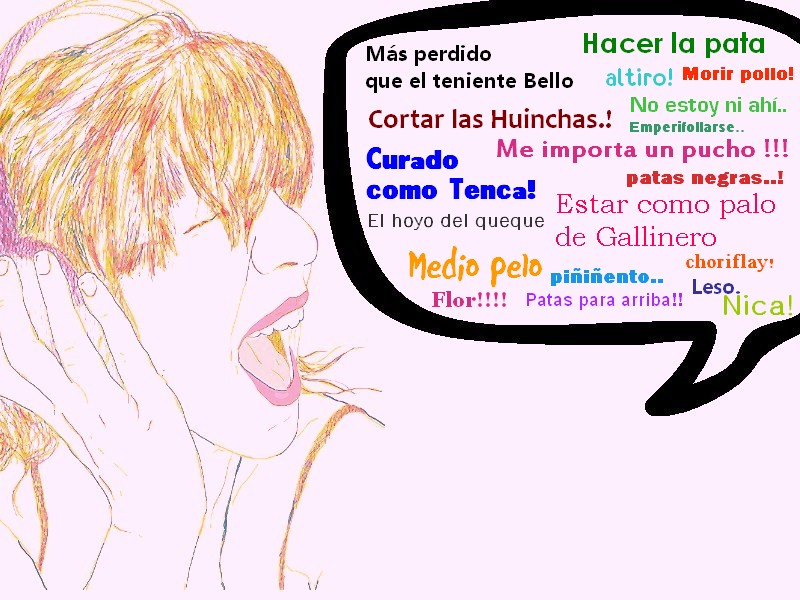 Juegos de palabras
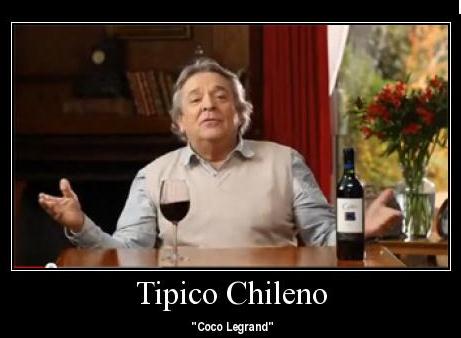 Paisolalia
Seudoantropónimos
Seudogeónimos
Recursos Lingüísticos de expresión de la afectividad: El sentido del humor
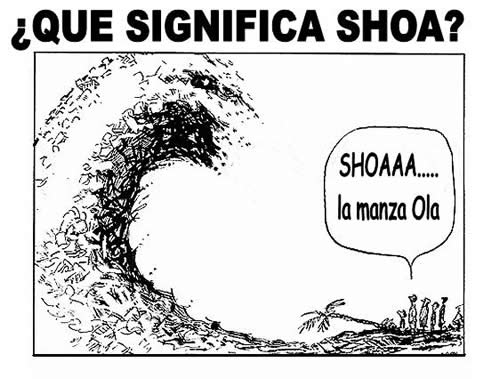 Homosemia
Hipersemia
Cacosemia
Calosemia
Hiposemia
Polisemia
Palinsemia
Parasemia
Conclusión